Area 3:
Special area for serials, maps,  music
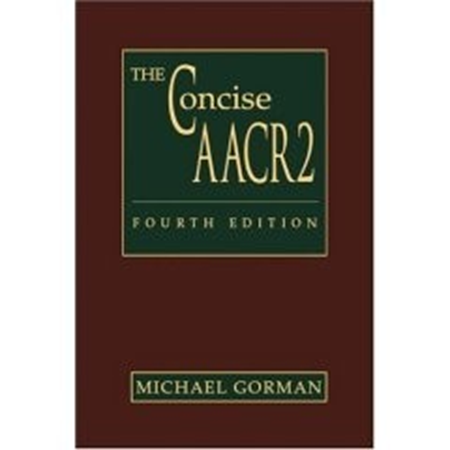 Rules 3A-3C2,  pp. 27-30.
Area 3: Special area for serials, maps, music
Used for serials (i.e. magazines,  journals, etc.):
Indicates numbering and year, and if the  serial has ceased publication.
For maps
(ONLY if maps are the main content!):
To indicate scale and projection  (Mercator, etc.).
For music:
To indicate the physical presentation (e.g.  full score, miniature score, playing score).
An example for a map (actually, in this case 2 maps)
Area 4:
Publication, Distribution, etc. Area
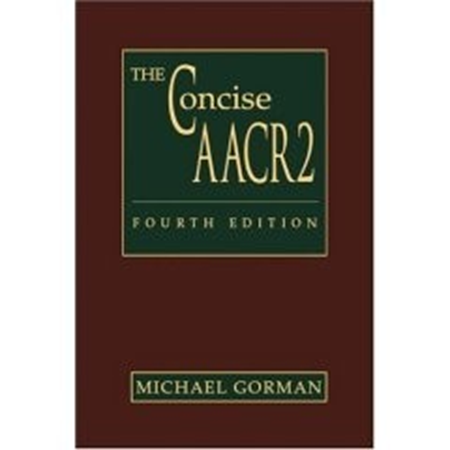 Rules 4A-4E3,  pp. 30-33.
Example
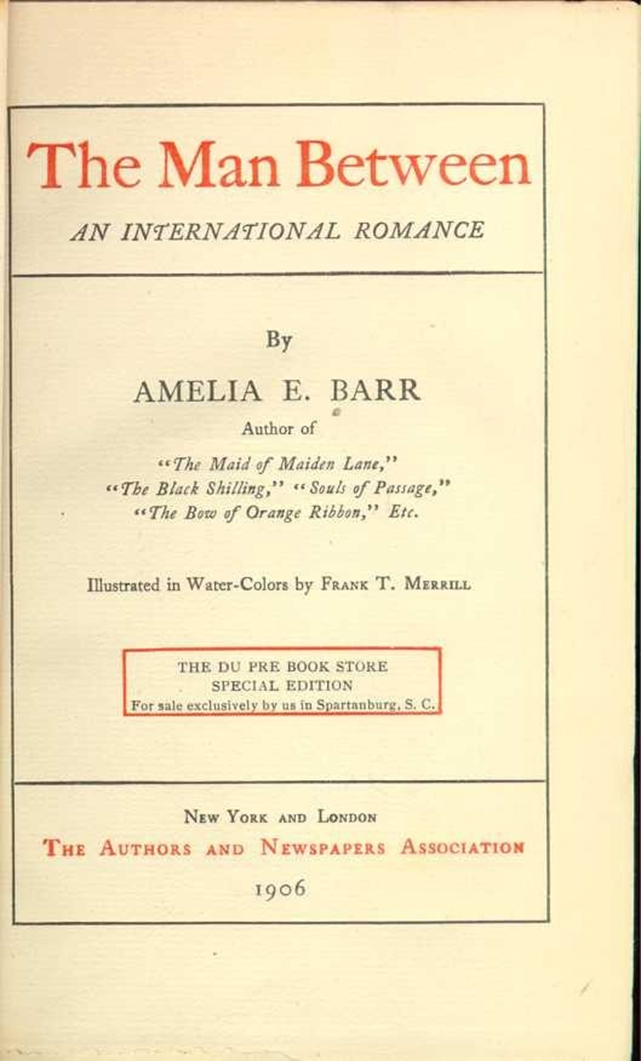 The man between : an  international romance /  by Amelia E. Barr. -- Du  Pre Book Store spec. ed. –  New York ; London : The  Authors and Newspapers  Association, 1906.
 –	Note:	Leave out the  qualifications (“Author of , etc.”)  (Rule 1F7) and the bit about  “For sale exclusively, etc.” (this  information might go in Notes if  it’s considered important (see  Rule 7A1).
In our simplified format
Area 5:
Physical Description Area
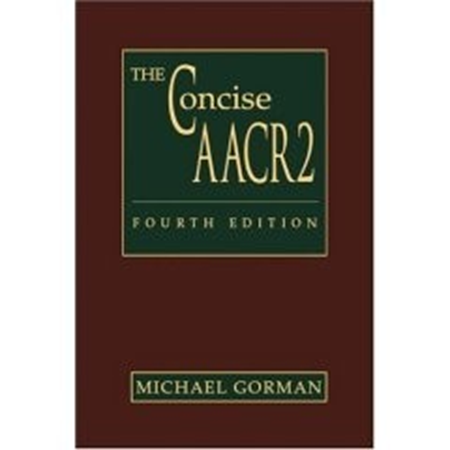 Rules 5A-5E2,  pp. 34-43.
Area 5: Physical description (Rule 5)
Includes, where applicable:
The extent of the item (no. of volumes,  no. of pages, etc)
Other physical data (color, type of  illustrations, etc.)
Physical dimensions (size-generally in  cm.)
Any accompanying materials (e.g. if  there’s a cd that comes with a book, or a  booklet with a cd, etc.)
Example
Edvard Grieg : the man and the artist =  Edvard Grieg : mennesket og  kunstneren / Finn Benestad ; Dag  Schjelderup-Ebbe ; Translated by  William H. Halverson and Leland B.  Sateren . – Lincoln : University of  Nebraska Press, 1988. -- 366 p., [1] leaf :  ill., music ; 30 cm. + 1 sound disc  (analog, 33 1/3 rpm, stereo. ; 7 in.).
A leaf is a page with print on one side only (in this case, there is one, and it is  not numbered).
[This is partially a fictitious example: the  English translation of the Norwegian  original did not include the recording]
Example
Area 6:
Series  Area
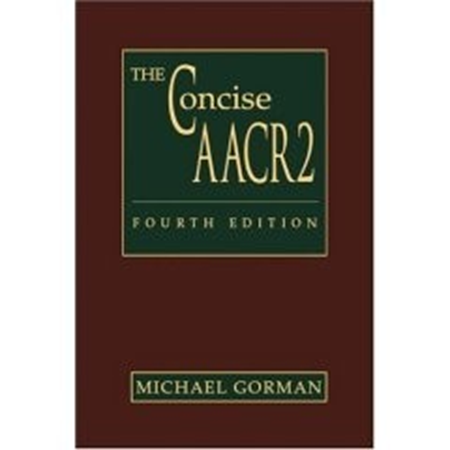 Rules 6A-6F,  pp. 43-45.
Area 6: (Series information)
What is a Series?
According to the glossary of AACR2 a series is: “A  group of separate items related to one another by the  fact that each item bears, in addition to its own title  proper, a collective title applying to the group as a whole.”
Series are titles used to group together  items with similar characteristics. They  might have in common a subject (history of monasteries in France), a format (reprints), a genre (poetry), or merely  common publishing characteristics
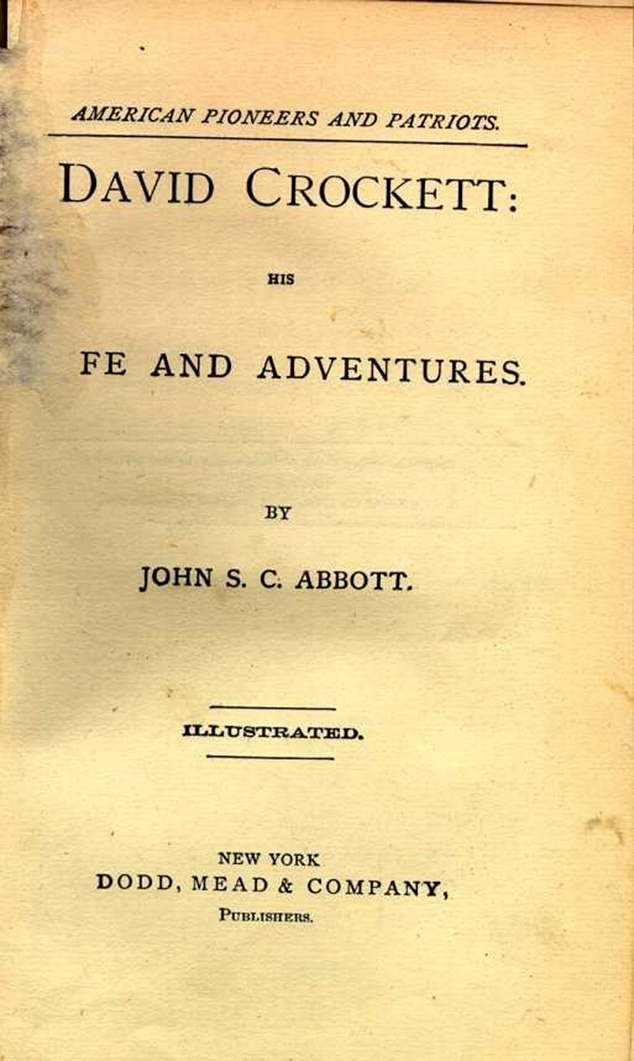 Example
David Crockett : his life and  adventures / by John S. C.  Abbott. – New York : Dodd,  Mead, 1874. – viii, [7]-350 p.  front., plates. 19 cm. –  (American Pioneers and  Patriots).
front.=frontispiece
Example
Area 7:
Note Area
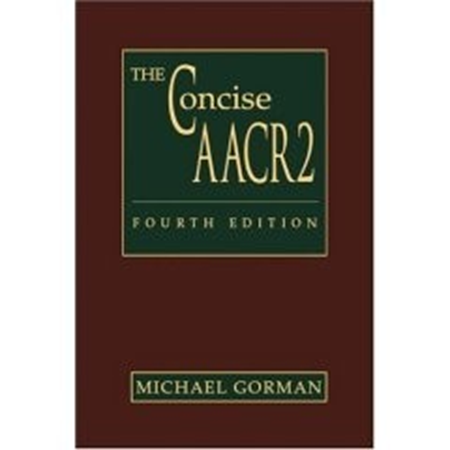 Rules 7A-7B17,  pp. 46-55.
Area 7: Note area
Why notes?

 Several notes may be included in a cataloging record,  not necessarily to further describe the item physically, but  to indicate further details that might be helpful in  identifying the item, or information of interest
Commonest uses for notes
To indicate that the item includes bibliography, index etc. (Rule 7B14)

To provide a summary of the content of  a book (especially for children’s books)  (Rule 7B13)

To provide information about the  grade level, reading level, etc. (Rule  7b11)
Example
Another example for Notes
Area 8:
Standard Number Area
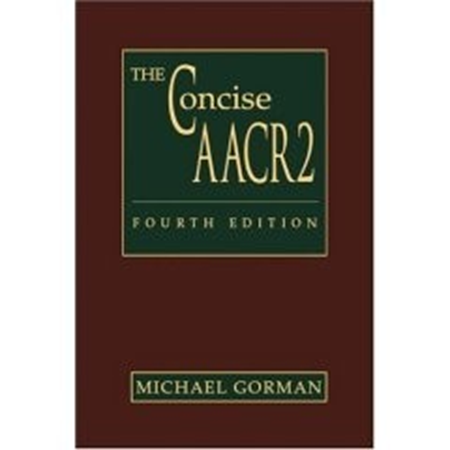 Rules 8A-8B2,  pp. 55-56.
Area 8: Standard number
Rule:
“Give the International Standard  Book Number (ISBN) or International  Standard Serial Number (ISSN) or any  other internationally agreed standard  number of the bibliographic resource  being described. Precede that number  with the standards abbreviation ISBN,  ISSN, etc.) and use standard  hyphenation.”
Example